WP1: Presentation of the results achieved in the first project year
Srdjan REDZEPAGIC
Eric NASICA
Université Côte d’Azur
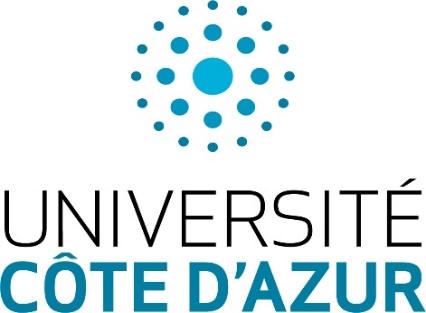 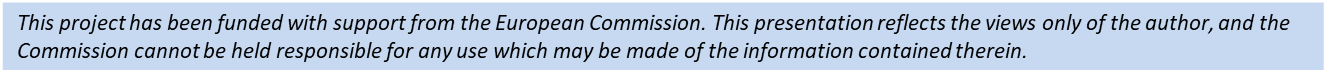 PMB Online Meeting
November 13th 2020
WP1. Identification of internationalization models and development of Guidelines for Effective and Efficient Internationalization model at Montenegrin HEIs. 


Main goal of WP1 was to identify appropriate model of internationalization for Montenegrin HEIs and to develop guidelines for its effective and efficient implementation.
PMB Online Meeting
November 13th 2020
2
This has been achieved through 3 tasks:

DEV1.1: Review of EU HEIs models of internationalization. 

DEV1.2: Benchmarking of internationalization criteria. 

DEV1.3: Development of guidelines for enhancing internationalization of Montenegrin HEIs.
PMB Online Meeting
November 13th 2020
3
Methodology that we have used was related to a thorough review of EU HEIs models of legal and administrative framework in the field of internationalization of education, research and mobility, which has served as a baseline for comparison with Montenegrin HEIs .

Produced the benchmarking reports that are to be used to define the guidelines for effective and efficient internationalization models at Montenegrin HEIs. 

Also, relevant national strategic framework is considered, to ensure high level of harmonization with national priorities. Major milestones have been the identification of the appropriate model of internationalization and most important aspects of internationalization of Montenegrin HEIs. Measurable indicators of this WP are fully respected, as stated in LFM.
PMB Online Meeting
November 13th 2020
4
WP1 Activities:

1.1 Review of EU HEIs models of internationalization (INT)

1.2 Benchmarking of INT criteria

1.3 Development of guidelines for enhancing INT of MNE HEIs
PMB Online Meeting
November 13th 2020
5
Main goal of WP1 was to identify appropriate model of internationalization for Montenegrin HEIs and to develop guidelines for its effective and efficient implementation. 

This has been achieved through 3 tasks. 
The starting point for WP1 was preparation process of gathering information about Montenegrin HEIs current situation in regard to internationalization, which was conducted through self-evaluation processes and follow-up evaluation processes conducted by EUA (European University Association) Institutional Evaluation Programme in 2018. 

The first task was scanning on EU HEIs internationalization models of legal and administrative framework. 
The second task was oriented on finding a reference point within EU Partners for setting goals and targets. 

The benchmark indicators has been defined in key areas of the process of internationalization. As a result, the best model for enhancing internationalization process was proposed for each Montenegrin HEI. 
At the end, as a third task, guidelines for enhancing internationalization for each Montenegrin HEI.
.
PMB Online Meeting
November 13th 2020
6
PMB Online Meeting
November 13th 2020
7
PMB Online Meeting
November 13th 2020
8
PMB Online Meeting
November 13th 2020
9
PMB Online Meeting
November 13th 2020
10
WP1

Start Date 15/11/2019	 End Date 15/06/2020

1.1. Review of EU HEIs models of internationalization: 15/02/2020
	Two-day visits (M2-M3) to P4 (UCA_F, France) and P5 (UL, Slovenia) 

1.2. Benchmarking of internationalization criteria: 15/04/2020 
	P6 (UCA_E, Spain) partner will host a two-day study visit

1.3. Development of guidelines for enhancing internationalization of Montenegrin HEIs: 15/06/2020
	P2 (UDG, Montenegro) will host a two-day meeting during which partners will adopt those guidelines
PMB Online Meeting
November 13th 2020
11
Srdjan.REDZEPAGIC@univ-cotedazur.fr

Eric.NASICA@univ-cotedazur.fr
Thank you for your attention!
PMB Online Meeting
November 13th 2020
12